<September 2012>
Project: IEEE P802.15 Working Group for Wireless Personal Area Networks (WPANs)

Submission Title: [Comments to DCN385-02 TGD Draft]	
Date Submitted:  [10 September 2012]	
Source: [Seung-Hoon Park, Kyungkyu Kim, Chiwoo Lim, Hyunseok Ryu, Daegyun Kim and Won-il Roh] Company [Samsung Electronics]
Address [416, Maetan-3Dong, Yeongtong-Gu, Suwon-Si, Gyeonggi-Do, 443-742, Korea]
Voice:[+82-10-9349-9845], FAX: [+82-31-279-0813], E-Mail:[shannon.park@samsung.com] 	
Re: [.]
	
Abstract:	[Comments to revise TGD draft document (based on DCN385-02)]
Purpose:	[To present comments to several discussion items in TGD draft document]
Notice:	This document has been prepared to assist the IEEE P802.15.  It is offered as a basis for discussion and is not binding on the contributing individual(s) or organization(s). The material in this document is subject to change in form and content after further study. The contributor(s) reserve(s) the right to add, amend or withdraw material contained herein.
Release:	The contributor acknowledges and accepts that this contribution becomes the property of IEEE and may be made publicly available by P802.15.
Slide 1
<Seung-Hoon Park et.al.>, <Samsung Electronics>
<September 2012>
Comments to DCN385-02 TGD Draft
September 10, 2012
Samsung
Slide 2
<Seung-Hoon Park et.al.>, <Samsung Electronics>
<September 2012>
Comments to 4.1 Concepts and architecture
Replace
“802.15.8 PAC shall support a fully distributed, decentralized, data scalable, and self organized system.”

to

“802.15.8 PAC shall support a fully distributed, decentralized, and self organized system.802.15.8 PAC shall be data scalable.”
Slide 3
<Seung-Hoon Park et.al.>, <Samsung Electronics>
<September 2012>
DefiningFully Distributed Coordination
What is ‘fully distributed coordination’?
fully distributed, decentralized, self-organized, scalable are different aspects of same thing
Slide 4
<Seung-Hoon Park et.al.>, <Samsung Electronics>
<September 2012>
Centralized System*①
Definition
A single point of control for a group of systems
permanent control
(fixed hierarchies)
C
S1
S2
S3
S4
Slide 5
<Seung-Hoon Park et.al.>, <Samsung Electronics>
<September 2012>
(Just) Distributed System*①
Definition
A collection of independent subsystems that appears to the application as a single coherent system
temporary control
(dynamic organization)
S2
C
S1
S4
S3
Slide 6
<Seung-Hoon Park et.al.>, <Samsung Electronics>
<September 2012>
Fully Distributed System*①
Definition
A system consists of subsystems which of each has a control capability to the own subsystem and the local interactions
C
S2
C
C
S1
S4
C
S3
Slide 7
<Seung-Hoon Park et.al.>, <Samsung Electronics>
<September 2012>
Decentralized System
Definition
a system found which function without an organized center or authority
Slide 8
<Seung-Hoon Park et.al.>, <Samsung Electronics>
C
C
C
C
C
C
S3
S5
S1
S4
S2
S6
<September 2012>
Self-Organization*①
Local interactions (environment, neighborhood)
Local system control
Definition
a process where some form of global order or coordination arises out of the local interactions between the components of an initially disordered system
Simple local behavior
Slide 9
<Seung-Hoon Park et.al.>, <Samsung Electronics>
<September 2012>
Why “Fully Distributed”?
To support
User-centric operation
PD shall discover other PDs in the proximal range from itself, not from other delegates.
Network scalability
Group leader (,even though being temporary,) means hierarchy. Hierarchy means the limited range of network due to control overhead (reporting and commanding).
Low complexity
Hierarchical system (e.g. tree) needs a bunch of management overhead.
Slide 10
<Seung-Hoon Park et.al.>, <Samsung Electronics>
<September 2012>
Comments to  4.1 Concepts and architecture
Clarify


Define “selective exchange of data”
“Possibly aided by higher layers, PD shall support selective exchange of data with specific other PDs or groups of PDs.”
Slide 11
<Seung-Hoon Park et.al.>, <Samsung Electronics>
<September 2012>
Comments to  4.1 Concepts and architecture
Add




discovery for peer information without association (from PAR)
The term ‘association’ was replaced by ‘peering’.
“IEEE 802.15.8 PAC shall provide discovery for peer information without peering. Peering is a function to establish single link or multiple links. Discovery without peering is beneficial by reducing redundant procedures to setup links and to exchange data among non-peer PDs. So discovery after peering shall be avoided in the efficiency aspect and novelty of 802.15.8.”
Slide 12
<Seung-Hoon Park et.al.>, <Samsung Electronics>
<September 2012>
Comments to 4.2 Components
Replace

There is no hierarchy within PDs.
However, a PD can take a specific role according to event (e.g. peering)
The title “Components” to “Roles”.
Slide 13
<Seung-Hoon Park et.al.>, <Samsung Electronics>
<September 2012>
Comments to 4.4 Services
Replace




Add
“802.15.8 PAC shall support a PD ability to:”

to

“802.15.8 PAC shall provide a discovery service that user or application aware peers in the proximity.
802.15.8 PAC shall support a PD discovery ability to:”
“802.15.8 PAC shall provide traffic services such as best effort, non real-time, real-time, streaming, gaming or etc.”
Slide 14
<Seung-Hoon Park et.al.>, <Samsung Electronics>
<September 2012>
Comments to 6.1 Synchronization
Add


Link-level synchronization to Tx-Rx pair shall be provided for low power consumption.
“A transmitting PD and a receiving PD shall be synchronized to support low duty cycling.”
Slide 15
<Seung-Hoon Park et.al.>, <Samsung Electronics>
<September 2012>
Comments to 6.1 Synchronization
Add


System-level synchronization shall be provided to get higher throughput from synchronous channel access mechanism than one from asynchronous channel access mechanism.
“A multiple of proximal PDs shall be synchronized for efficient channel access.”
Slide 16
<Seung-Hoon Park et.al.>, <Samsung Electronics>
<September 2012>
Synchronization and Channel Access
Throughput vs. offered load
Pure Aloha : max throughput 0.184, at G = 0.5, Sp = 1/(2e)
Slotted Aloha : max throughput 0.368, at G = 1, Ss = 1/e
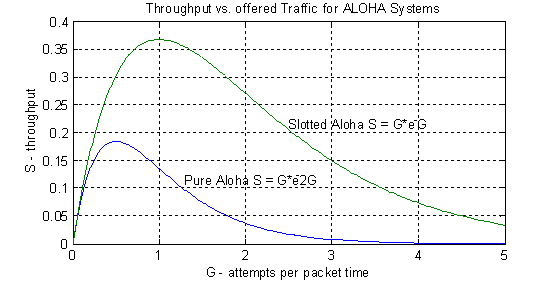 2
0.5
Slide 17
<Seung-Hoon Park et.al.>, <Samsung Electronics>
<September 2012>
Comments to 6.2 Discovery (PD discovery or Peer discovery)
Replace




The “Peer” information can include 
Application, service, user (nick)name
PAC Device type, and capability
the title 
“Discovery (PD discovery or Peer discovery)”

to

“Peer discovery”
Slide 18
<Seung-Hoon Park et.al.>, <Samsung Electronics>
<September 2012>
Comments to 6.3 Peering (Link establishment, or association)
Replace
the title 
“Peering (Link establishment, or association)”

to

“Peering”
Slide 19
<Seung-Hoon Park et.al.>, <Samsung Electronics>
<September 2012>
Comments to 6.3 Peering (Link establishment, or association)
Replace
“802.15.8 PAC shall support a quick peering between PDs that have already discovered each other.”

to

“802.15.8 PAC shall support a quick peering between PDs that have already peered each other.”
Slide 20
<Seung-Hoon Park et.al.>, <Samsung Electronics>
<September 2012>
Comments to 6.9 Multi-hop support
Add


Only users in the same peer group can support relaying.
How selfish user helps relaying for different group users?
So it shall be decided by peer information.
“Only relay-enabled PD decided by peer information shall relay discovery messages or traffic data from PDs in the proximity.”
Slide 21
<Seung-Hoon Park et.al.>, <Samsung Electronics>
<September 2012>
References
“Self-Organization in Autonomous Sensor/Actuator Networks”, Palko Dressler, http://www7.informatik.uni-erlangen.de/~dressler/
WSN MAC Protocols, http://www.etcs.ipfw.edu/~lin/ECET581_CS590/lectures/Lin_Lect_11_WSN_MAC%20Protocols.html
Slide 22
<Seung-Hoon Park et.al.>, <Samsung Electronics>